بسم الله الرحمن الرحیم
نام درس: طراحی فنی  
نام استاد:مهندس ولیزاده
نام دانشجو:احمدشاهی
موضوع:سازه های سبک فولادی Lsf
بهار93
مقدمه
حرکت به سوی صنعتی شدن به پیشرفت هم زمان تمام صنایع نیازدارددراین میان صنعت ساختمان به عنوان یک صنعت کهن که هرسال مبالغ هنگفتی ازسرمایه ملی دران هزینه میشوددرتجربه نشان داده است درزمانی که نیازی به ساخت تعدادزیاد ساختمان ومسکن وجود داردتنها انبوه سازی به شیوه صنعتی باهدف گذاری برنامه ریزی ورشد هماهنگ صنایع وابسته میسراست.صنعتی شدن فرایندی نبستا زمان بر است نیازبه تفکر مهندسی فرهنگی دراز مدت داردوسیاستی است که همه باید برای ان تلاش ان تلاش کنیم.امروزه سبک سازی یکی ازمفاهیم کاربردی درزمینه ایمنی درزمان وقوق زلزله میباشداصلی ترین هدف سبک سازی در ساختمان در هنگام وقوق زلزله است برای رسیدن به این هدف بایدسبک سازی هم در عناصر سازه ای وهم عناصر غیر سازه ای دریک ساختمان لحاظ شود دراین مقاله باتوجه به ضرورت و راهکارهای کاهش وزن ساختمان ملاحظاتی جهت طرح وساخت قاب سبک فولادی بااستفاده ازمصالح سازه ای اراعه شده است که توجه به ان می توان گام بلندی درجهت بهروری منابع مواد انرژی وحفظ سرمایه وثروت ملی وجلوگیر تلف شدن انرژی باشد
اسکلت LSF
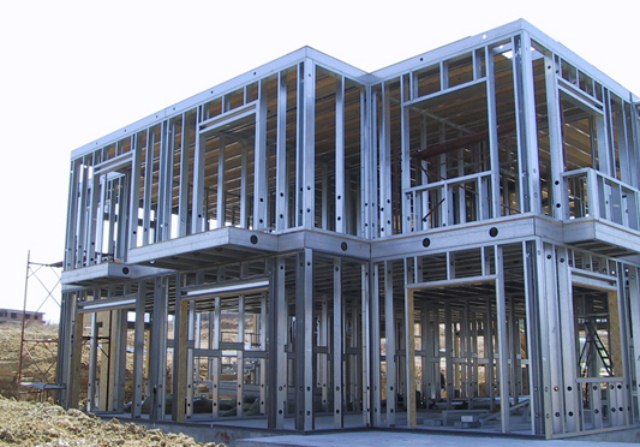 ذد
ئ
ر
ن
Lsfچیست ؟
سیستم ساخت قاب سبک فولادیLightweight  steel framing که به اختصار Lsfمی نامند یک سیستم ساختمانی است که برای اجرای ساختمان های عمدتا کوتاه مرتبه میان مرتبه میباشد (حداقل 5طبقه )وازسیستم موردتاییدمهندسان عمران درکشور های بیشر فته می باشد این سیستم که شباهت زیدی به روش های ساخت ساختمان های چوبی دارد براساس کاربرد اجزایی به نام استاد stud میباشدازترکیب نیمرخ های فولادی گالوانیزه سرد نورد شده ساختار اصلی ساختمان بربامیشود مقاطق مورد استفاده در این سیستم c    u     zاست که معمولا بااتصالات سرد به یکدیگر وصل می شوند سیستم سازه ای فولادی سبک در ساختمان های مانند ویلاها ساختمانهای مسکونی اداری تا 5طبقه هتل ها مدرسه ها و...می توان استفاده کرد.
مصالح سازه باLSF
تاریخچه lsf
ازسال 1990به دلایل زیادی ازجمله افزایش قیمت چوب ومحدودبودن ان مشکلات زیست میحطی وتولید سریع وانبوه مسکن استفاده ازLsfکاربردوسیعی یافت به طوری که این سیستم درامریکا کانادا  استرالیا  ژاپن وبسیاری ازکشورهای بیشرفته دیگر در حال استفاده میباشد
نمای بیرونی از LSF
خصوصیات Lsf
1-انعطاف بذیری 2-بادوام بودن 3-وزن سبک: 4-مقاوم دربرابراتش: . 5-اجرای اسان وسرعت با لا.6-شکل دهی اسان قطعات 7-حمل ونقل اسان 8-قابلیت بازیافت 9-سازگاری باشرایط محیطی مناطق مختلف. 10-ومهم ترین خصوصیوت مقاوم دربرابر زلزله
دیوار بیش ساخته LSF
معرفی اجزای اصلی سیستم Lsf
1-شالوده شالوده مورد استفاده دراین سیستم شالوده نواری است که زیردیوار باربر قرار میگیرد درشرایطی که مقاومت خاک کم باشد می توان ازشالوده گسترده استفاده کرد
2-دیوارمعمولا طراحی می شود ولی د تمامی دیوارهای این سیستم به صورت باربر ر صورت نیازبه دیوار جدا کننده امکان استفاده ازدیوار خشک وجود ندارد تمامی این دیواره ها دربایین با یک ناودانی Uشکل (تراک یا رانر)به شالوده یا کف طبقه متصل می شود ودربالانیزبامقطق Uشکل به سقف درگیر میشود
اتصال گوشه ها به پی
3-سیستم کف:سیستم کف می تواند از عضو cشکل به صورت تیرک های متصل به ستون حامل ساخته شود تیرک های کف می تواند در رنج سایزهای عضوهای cشکل بسته به بارامتر های بارگذاری طراحی شود.
4-سیستم بام :سازه بام مجموعا یک سیستم خربای فولادی است که می تواند با ورقه فلزی یا بنل ها طراحی میشود این سیستم خربای بام است که شامل 75 cیا 100cبه عنوان عضوهای مورب اعضای خربا استفاده میشود.
مها
سیستم بام در LSF
تامین باربری جانبی درسازه LSF
1-سیستم دهانه های مهاربندی شده بااعضای قطری
2-سیستم دیوار برشی با ورق فولادی نازک         3-سیستم دیوار برشی باپوشش های OSB
4-سیستم دیوار برشد بتن مسلح
اتصال پیچ ها
اتصال سقف به تیرچه ها دو نوع میباشد
نوع اول درسقف نوع اول استفاده ازنوعی صفحه سبک که ازفراورده های چوب وگچ استفاده میشود که اغلب در ساختمانهای یک طبقه
با سقف شیب دار ویا بام استفاده میشود در این سقف صفحات سبک بروی تیرچه ها قرار داده داده شده وبال فوقانی به وسیله پیج خودکار ازپاییین صفحه به صفه اتصال می یابد بدلیل کاهش قابل ملاحظه وزن سقف می توان اتصال فوق راازنوع ساده صفحه دال سبک تیرچه در نظر گرفت بطوری که تیرچه فلزی به صورت جدا عمل می کند توصیه می شود از این نوع سقف واتصال ان تنها ان در ساختمان های یک با سقف شیب دار ودر مناطقی که بار برف وباد قابل ملاحظه نیست استفاده شود
سقف نوع دوم
نوع دوم سقف سازه بکاربرده شده در سیستم LSFدال بتن مسلح است که کاربری بیشتری نسبت به سقف سبک نوع اول دارد در این نوع سقف دال بتن مسلح به واسطه یک ورق موج دار که همانند قالب بتن ریز عمل میکند برروی تیرچه ها داده می شودشایان ذکر است که اتصال ورق موج دار به تیرچه به وسیله پیچ خودکار عمل میکند ودر محل بال فوقانی تیرچه فلزی صورت می گیرد هیچ گونه اتصالی بین مسلح وتیرچه فلزی وجود ندارد وعملا دال برروی یک تکیه گاه ساده قرار می گیرد لذا بین دو تیر چه نیز به عنوان یک عضو خمشی به صورت جداگانه عمل میکند.
اجرای سقف با چوب
دیواروپشم شیشه به عنوان عایق
پروژه اجراشده با LSF
پروژه درحال اجرا با LSF
درحال اتصال به پی
دستگاه ساخت قطعات LSF
ل
ب
ساخت ویلا با LSF
کوتایی به رنامه  هه رسرکه وتووبه ن